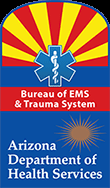 Final Remarks